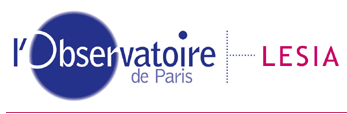 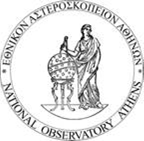 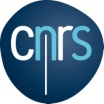 On the link between the solar energetic particles and eruptive coronal phenomenaStatistical study in solar cycle 23
R. Miteva1     and    K.-L. Klein1      

in collaboration with
S. W. Samwel2       G. Trottet1    O. Malandraki3       G. Dorrian3

1 LESIA-Observatoire de Paris, CNRS, Univ. Paris 6 and 7, France
2 National Research Institute of Astronomy and Geophysics, Egypt
3 National Observatory of Athens, Greece
VIIIth Serbian–Bulgarian Astronomical Conference, Leskovac, Serbia 2012
rositsa.miteva@obspm.fr
Motivation
Astrophysics
To study the particle acceleration and transport by combined in situ (particle fluxes) and remote observations (radiation signatures from gamma to radio waves)

Space weather effects
Refers to the conditions on the Sun, in the solar wind, magnetosphere, ionosphere and thermosphere, which can influence the performance and reliability of space-borne and ground-based technological systems and which can affect human life and health (US National SW plan)
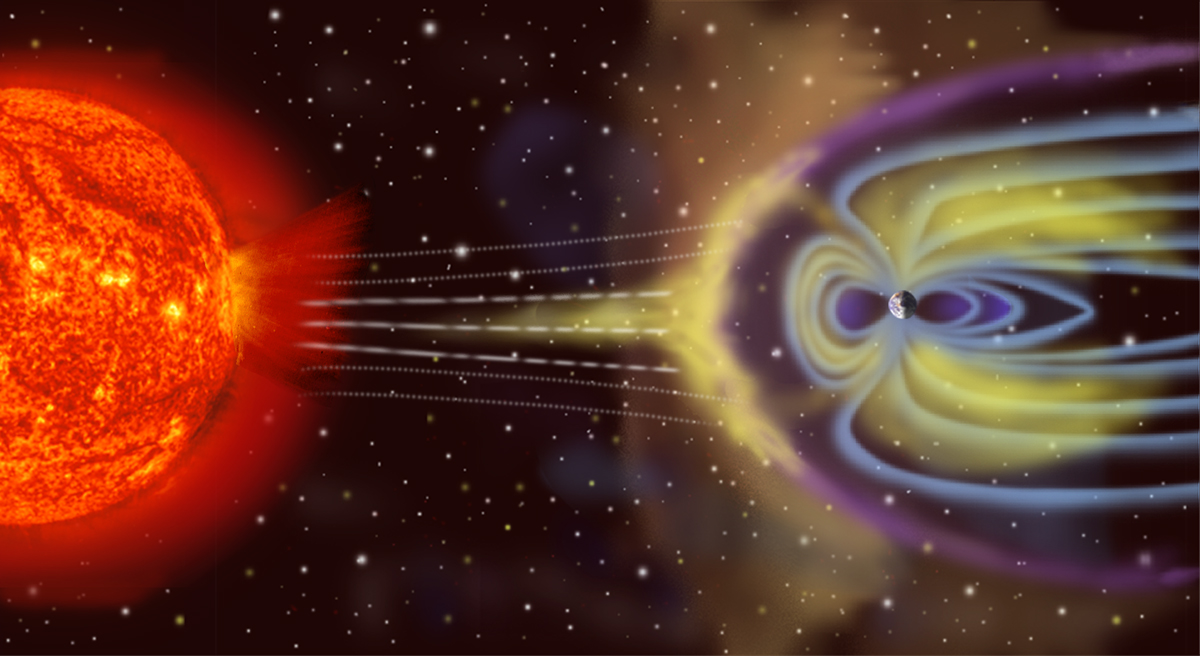 http://sec.gsfc.nasa.gov
VIIIth SBAC, Leskovac, Serbia 2012
Solar–terrestrial relationship/Space weather
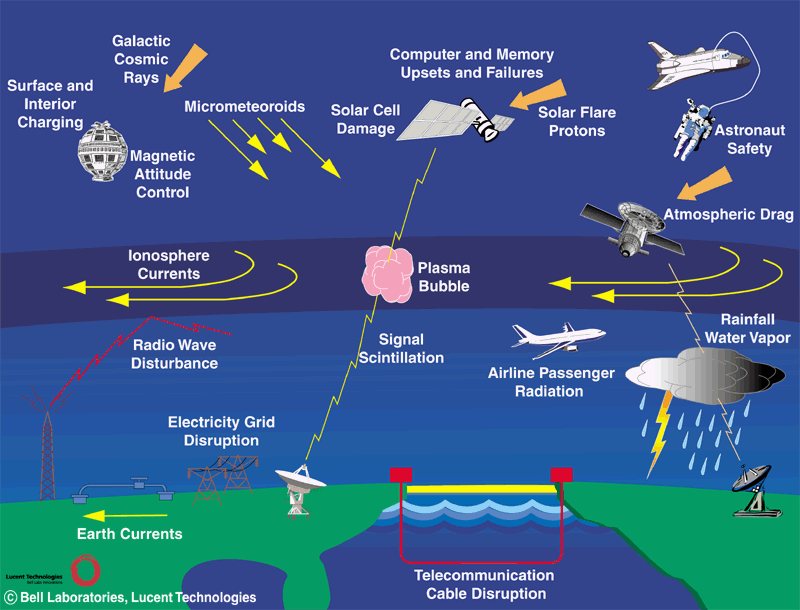 VIIIth SBAC, Leskovac, Serbia 2012
Solar energetic particles (SEPs)
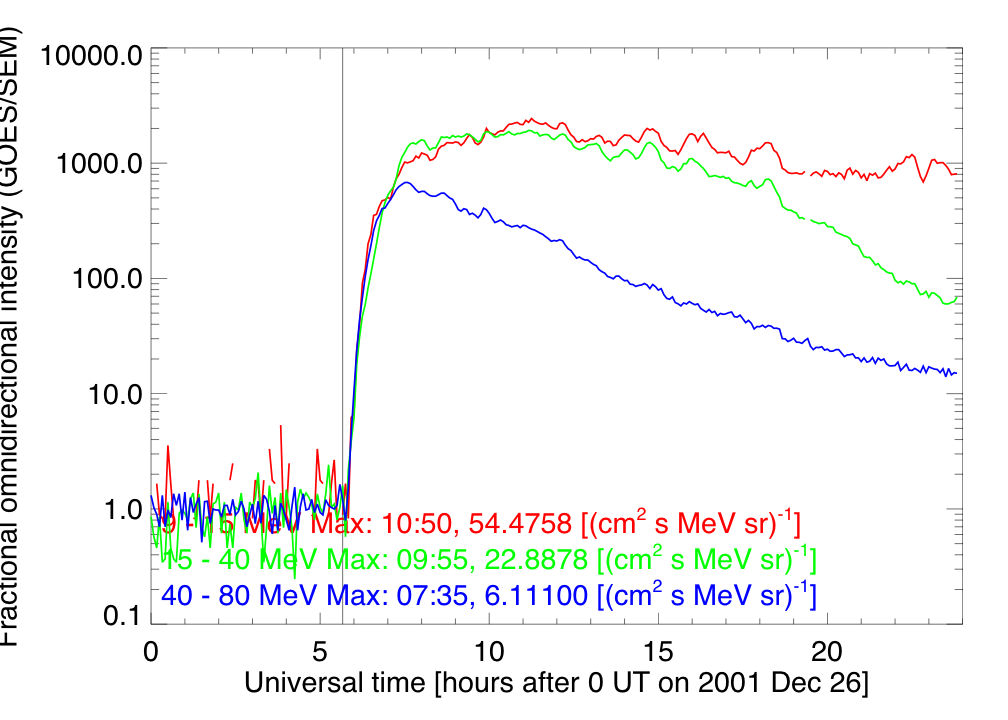 SEP events
flux of energetic particles (protons >10 MeV, 
electrons > 10 keV) 
observed in situ
deka-MeV protons
• GOES (~27 MeV)
• Wind/EPACT (~23 MeV)
• Cane et al. 2010 (~25 MeV)

→  peak intensity, Jp (cm2 s sr MeV)–1
→  onset time ±30 (to ~60) min
Time coverage: 1997–2006

SEP events: ~100 (with origin in the
                        western heliosphere)
Association: solar flares and CMEs
VIIIth SBAC, Leskovac, Serbia 2012
SEP acceleration, connection, transport
I.  Particle acceleration 
    physical relationship between in situ particles and 
    coronal activity/particle accelerator
    (flare–CME relationship!)
II. Magnetic connection 
    particle access to open magnetic field lines 
    particle access from high corona to Earth
III. Particle transport 
     scattering
VIIIth SBAC, Leskovac, Serbia 2012
I. Particle acceleration
shock wave
B
radio emission
accelerated particles
CME
A. Magnetic reconnection
(small acceleration site
 and short timescales)
• flares
• behind CMEs

B. Shock acceleration
(broad and long lasting 
accelerator)
• flare blast shock wave
• CME piston-driven shock
X-rays
flare
A
B
open field lines
post-flare 
loops
γ-rays, HXR, Hα
solar surface
VIIIth SBAC, Leskovac, Serbia 2012
Solar flare
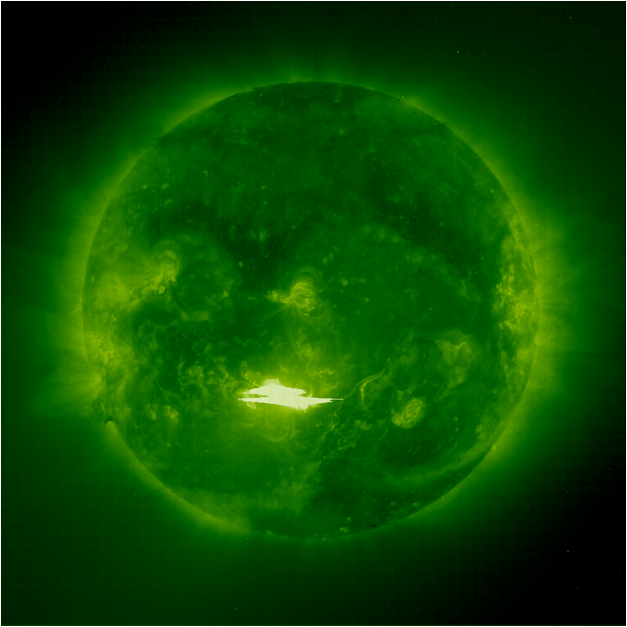 → sudden release of the stored
magnetic energy in the corona,
~ 1025 Joules,
emission covering the entire
EM spectrum (from γ- to radio)



X- and M-class 
(GOES 1-8 Å; western location)
Solar Geophysical Data reports
→ SXR peak flux (10–4 W m–2)
SOHO/EIT       28/10/2003
VIIIth SBAC, Leskovac, Serbia 2012
Coronal mass ejection (CMEs)
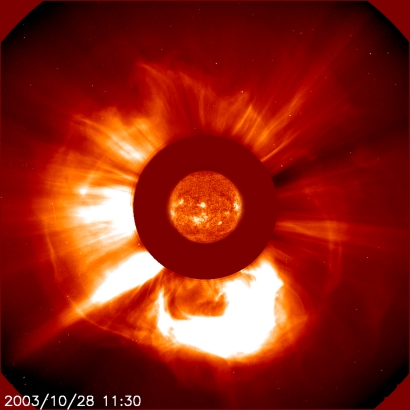 → mass (< 1013 kg) and embedded
     magnetic field expelled into the
     IP space

SOHO/LASCO catalogue     
→ on-sky projected speed 
    (100s–3000 km s–1)
SOHO/LASCO C2         28/10/2003
VIIIth SBAC, Leskovac, Serbia 2012
SEPs and solar cycle
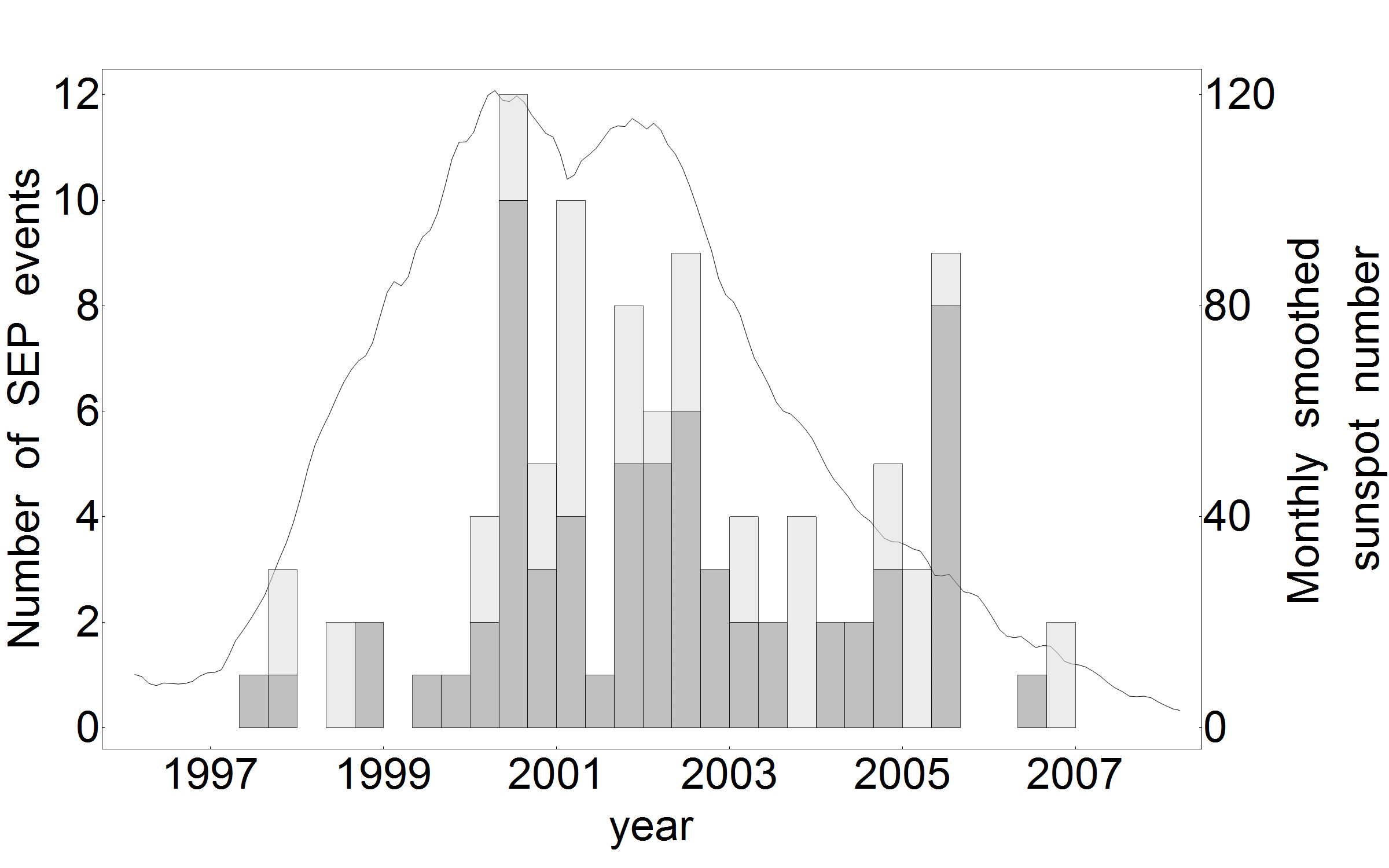 X
M
ROB   Belgium
VIIIth SBAC, Leskovac, Serbia 2012
II. Magnetic connection to Earth
C. Particle access to open field lines
from the acceleration site to to 2.5 RS


D. Particle access to Earth
access to magnetic field line 
connected to 1 AU
C
source 
surface
D
IP magnetic 
field line
VIIIth SBAC, Leskovac, Serbia 2012
D. Parker spiral magnetic field
Calculated with HELIO  
(helio-vo.eu/servces)
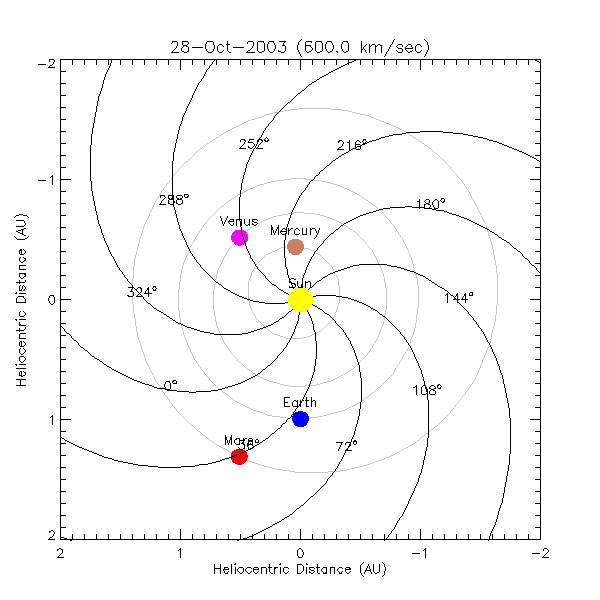 Parker spiral IMF 
(Parker 1963)

≈ 1.2 AU
    45°
depends on solar wind speed
‘SoWi’ SEP category
50% in solar wind
VIIIth SBAC, Leskovac, Serbia 2012
D. Interplanetary coronal mass ejection (ICME)
Case studies on SEP propagation within ICMEs
Torsti et al. (2004), Malandraki et al. (2005), Masson et al. (2012)


Statistical approach: ICME configuration and SEP propagation 
present study

ICME catalogue
Richardson and Cane (2010)
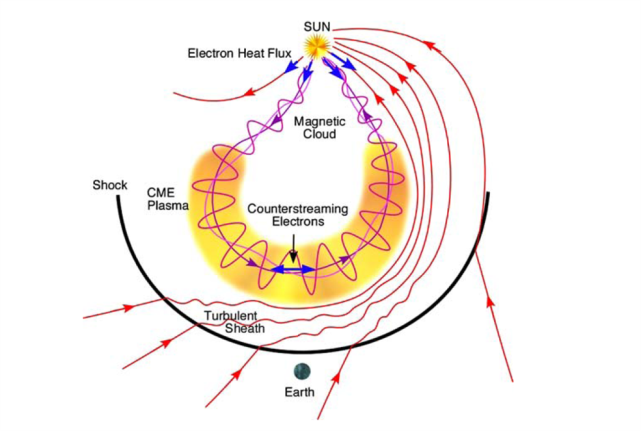 Zurbuchen and 
Richardson (2004)
‘ICME’ SEP category
20% within ICME
VIIIth SBAC, Leskovac, Serbia 2012
Aim
To study the physical relationship between in situ particles and coronal activity from a statistical perspective

To build the correlations between

SEP events (particle intensity) and 
solar activity (flare SXR  flux and CME speed)


→ taking into account IP magnetic field (IMF) configuration
VIIIth SBAC, Leskovac, Serbia 2012
Statistical analysis
Peak particle intensity vs. CME projected speed
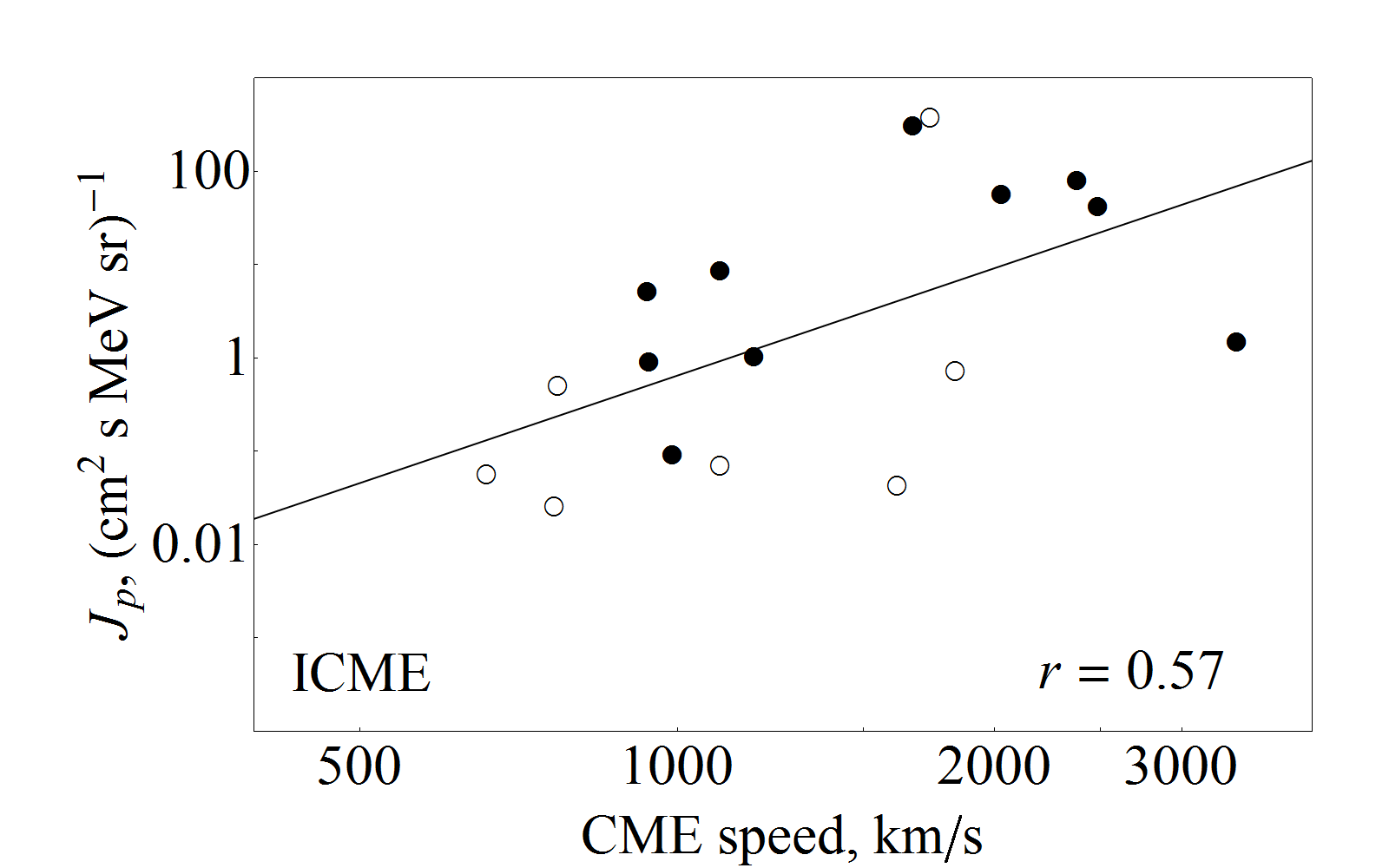 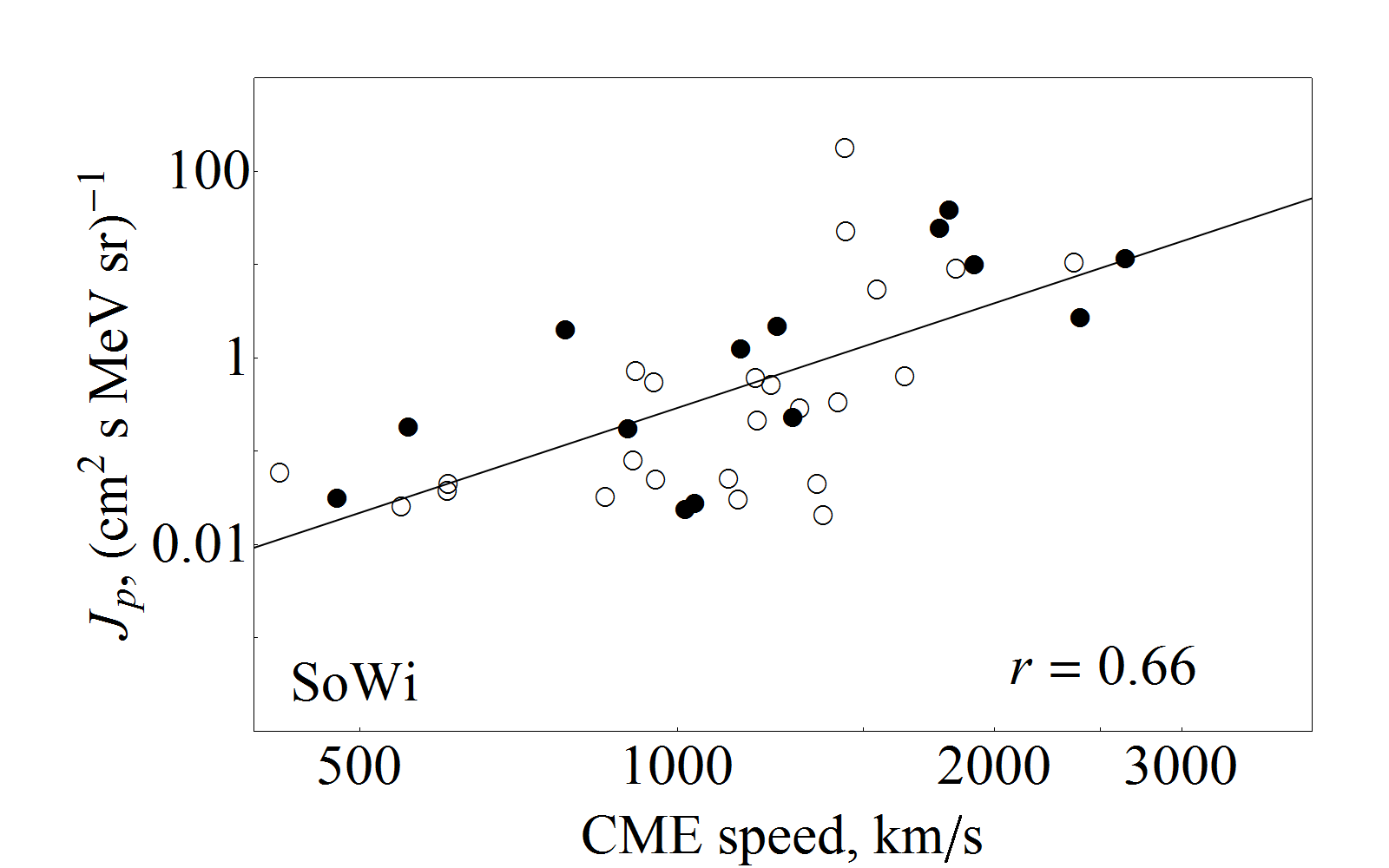 ICME events:       r = 0.57 ± 0.15
SoWi events:       r = 0.66 ± 0.07
All events:            r = 0.63 ± 0.05
Standard deviation, 
method by Wall & Jenkins (2003)
0.6–0.7 (Kahler 2001, Gopalswamy et al. 2003, Cane et al. 2010)
VIIIth SBAC, Leskovac, Serbia 2012
Statistical analysis
Peak particle intensity vs. SXR flux
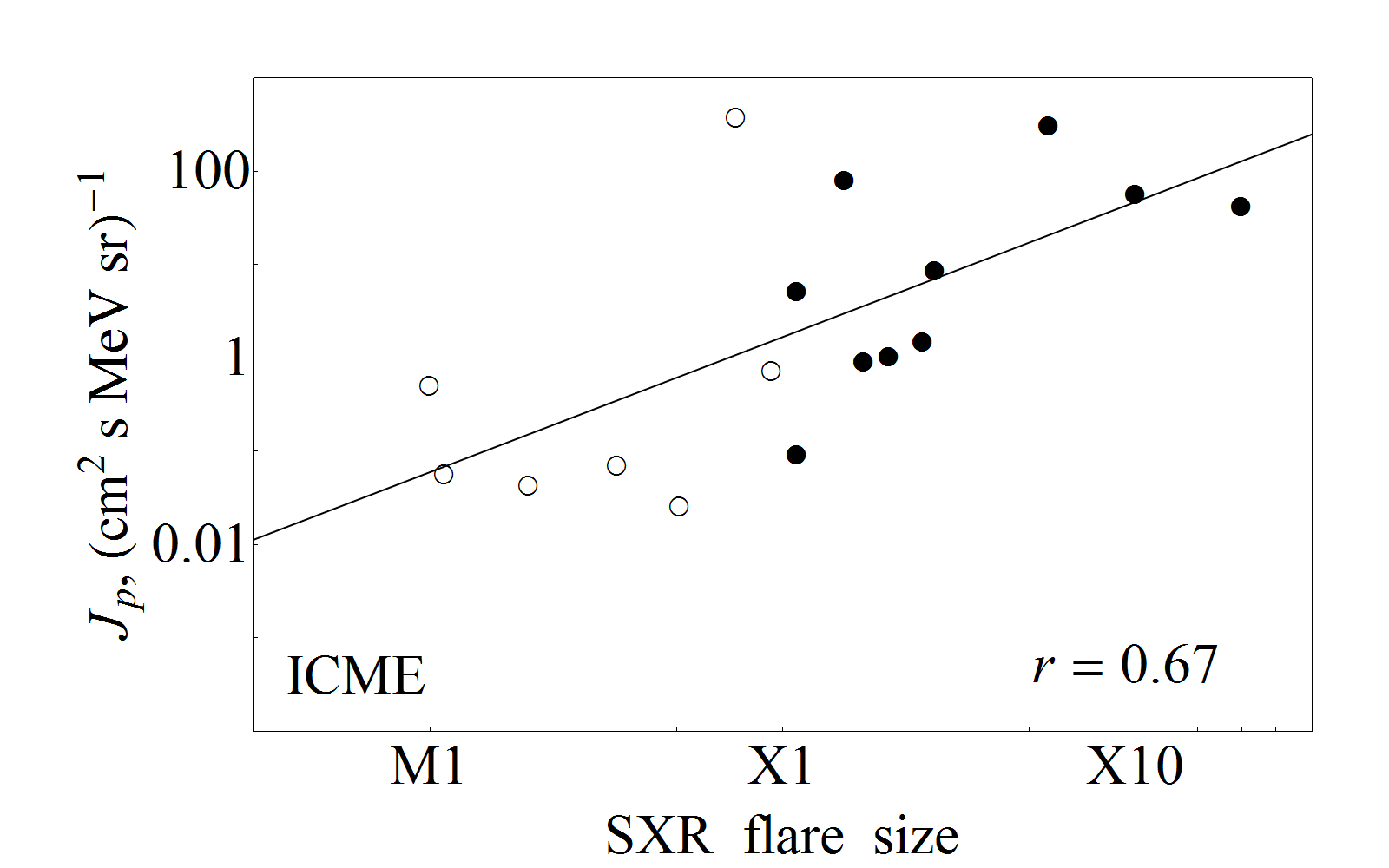 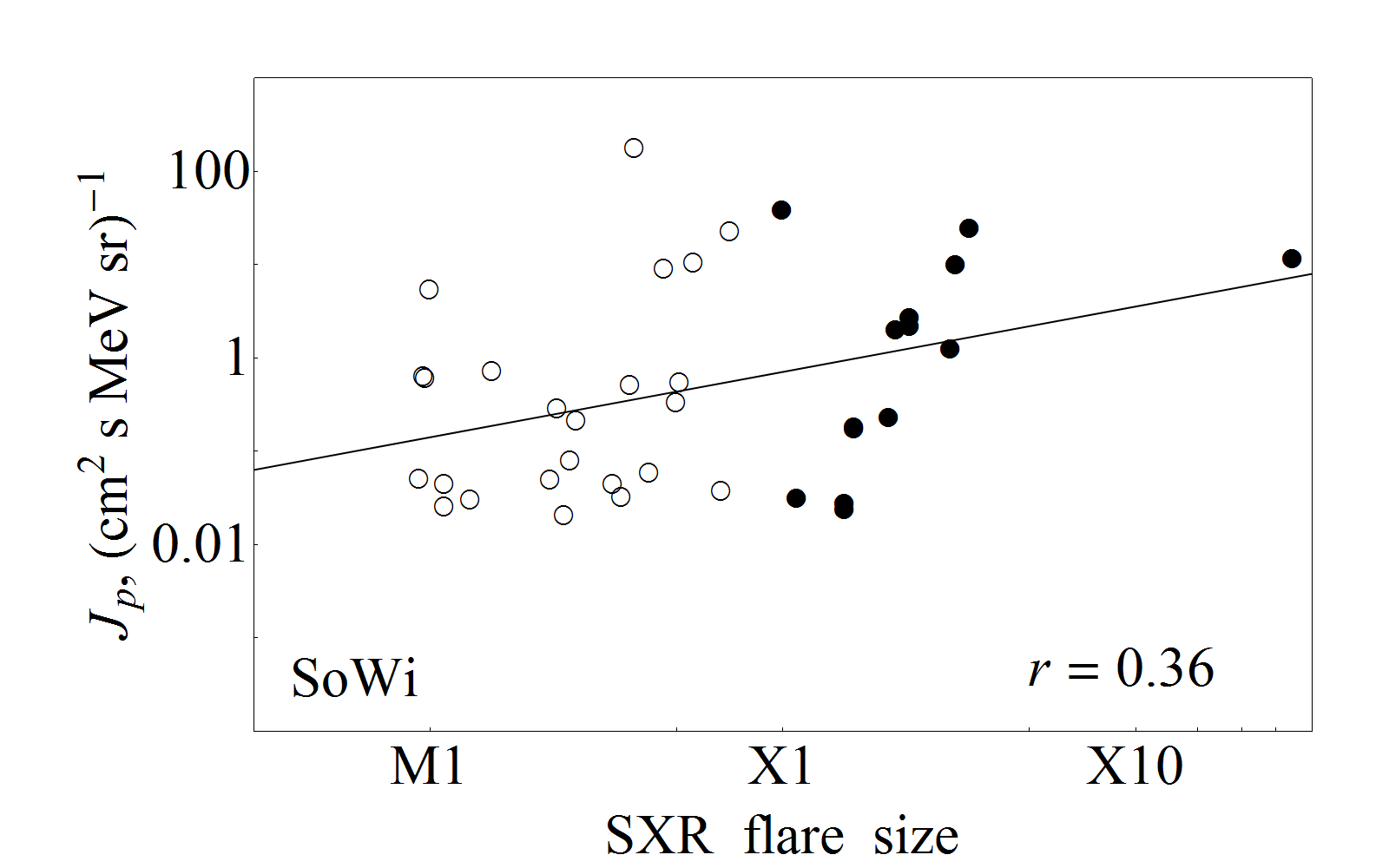 ICME events:       r = 0.67 ± 0.12
SoWi events:       r = 0.36 ± 0.13 
All events:            r = 0.59 ± 0.07
weak flare influence
or transport effects?
0.4–0.6 (Kahler 1982, Cane et al. 2010)
VIIIth SBAC, Leskovac, Serbia 2012
III. Particle transport
Rise time: 
signature of particle transport
effects

Methods:
a. steepest slope
b. max–onset
… 

subjectivity!
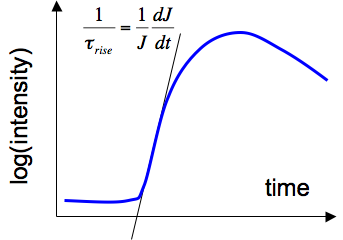 a
b
Short rise time: less scattering
VIIIth SBAC, Leskovac, Serbia 2012
SEP rise time
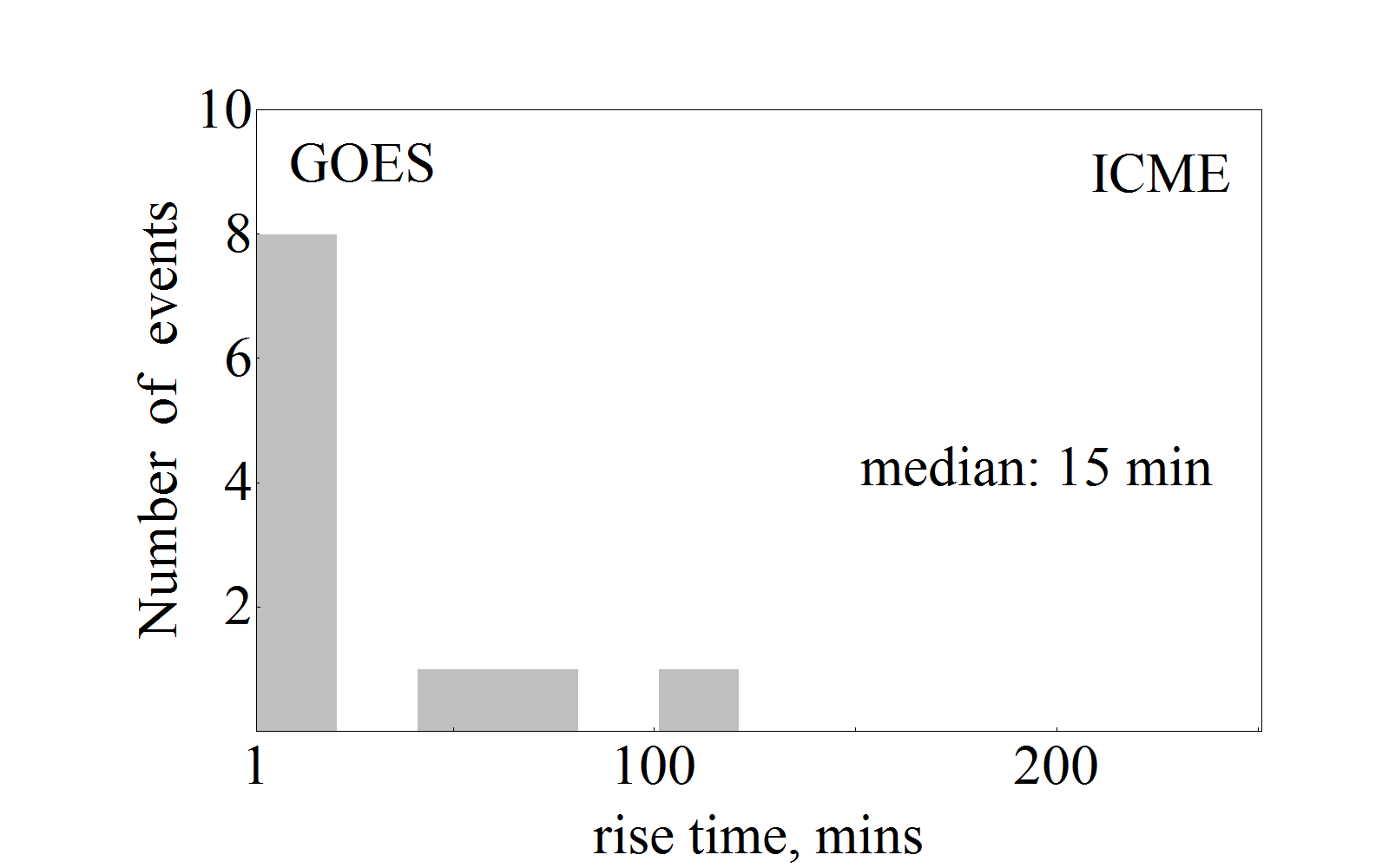 → Signature of IP transport effects
± 6
ICME events: weak scattering



SoWi events: stronger scattering
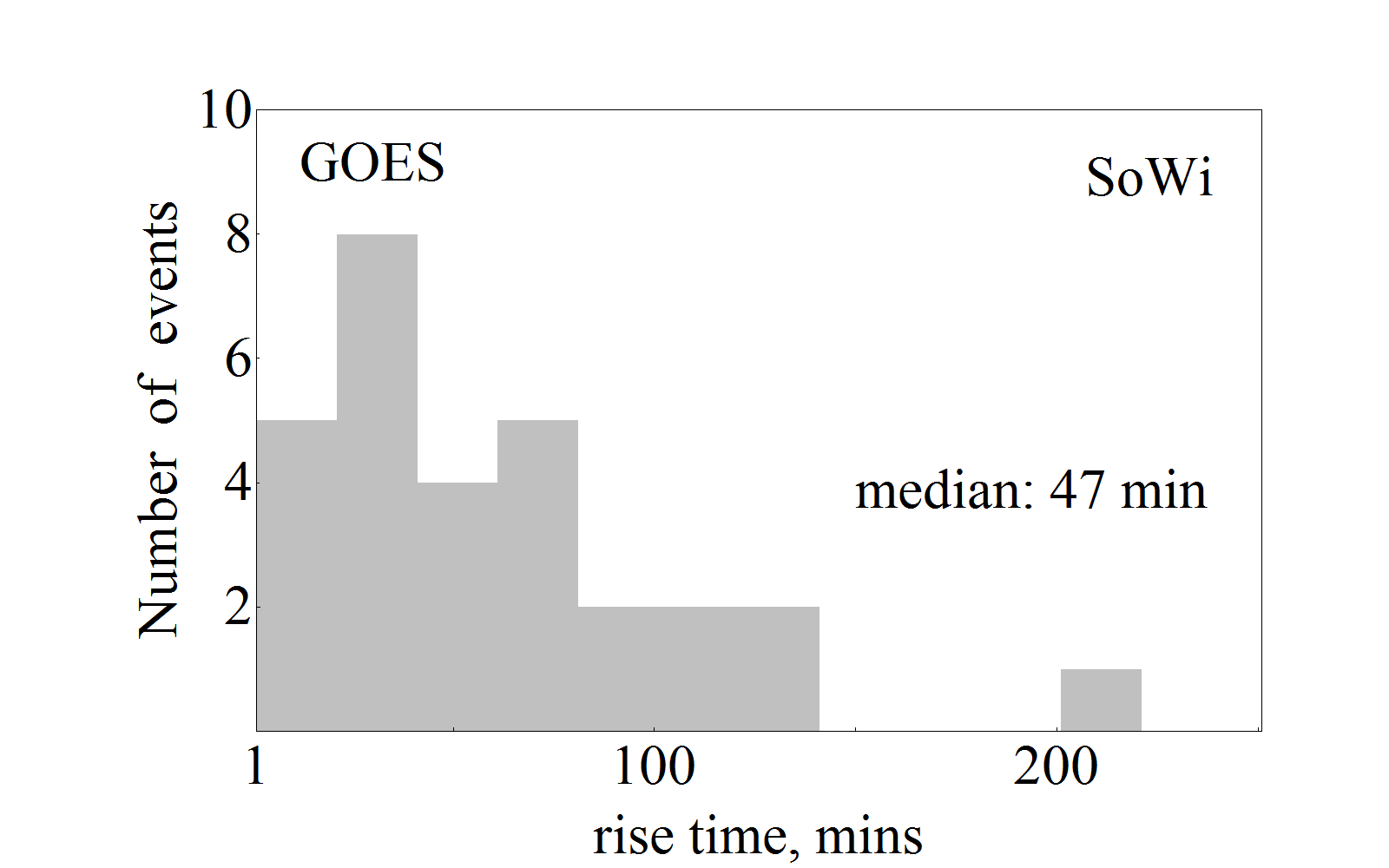 Wind/EPACT protons
ICME  events rise time:   11 ± 7 min
SoWi events  rise time:   66 ± 35 min
± 25
VIIIth SBAC, Leskovac, Serbia 2012
Radio spectral analysis
Diagnostic

electron acceleration: flare reconnection vs. shocks
electron escape: confinement vs. open field lines       
electron propagation: from low corona (cm-λ) to IP space (DH/km-λ) 


Data

     ~10 ground-based radio observatories 
        (spectra 20 MHz – 4.5 GHz; single frequency plots 0.2–15 GHz) 

         Wind/WAVES (3 kHz–14 MHz)


Results
	for all ICME and SoWi events
VIIIth SBAC, Leskovac, Serbia 2012
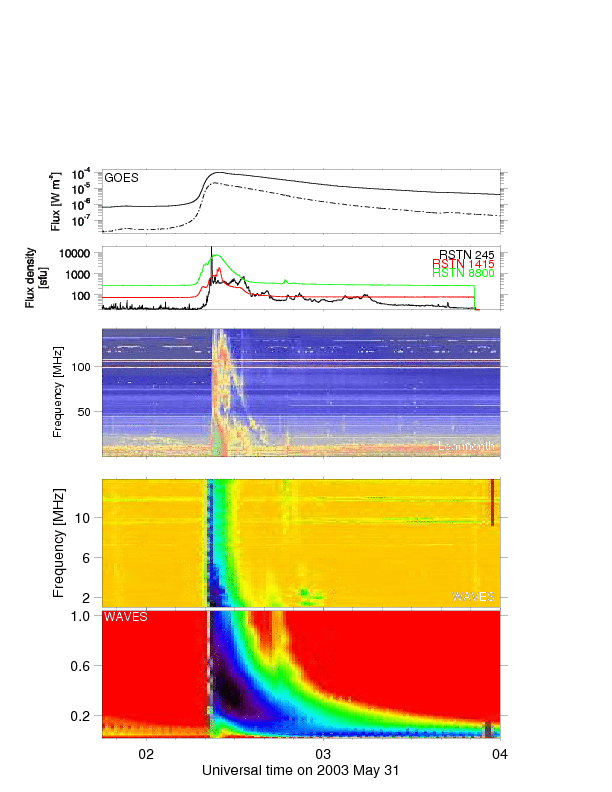 Radio spectral analysis
0.5 RS
100 MHz
2 RS
15 MHz
Radio emission
obs. freq. ~ density0.5
+
density vs. height-model
1 AU
20 kHz
VIIIth SBAC, Leskovac, Serbia 2012
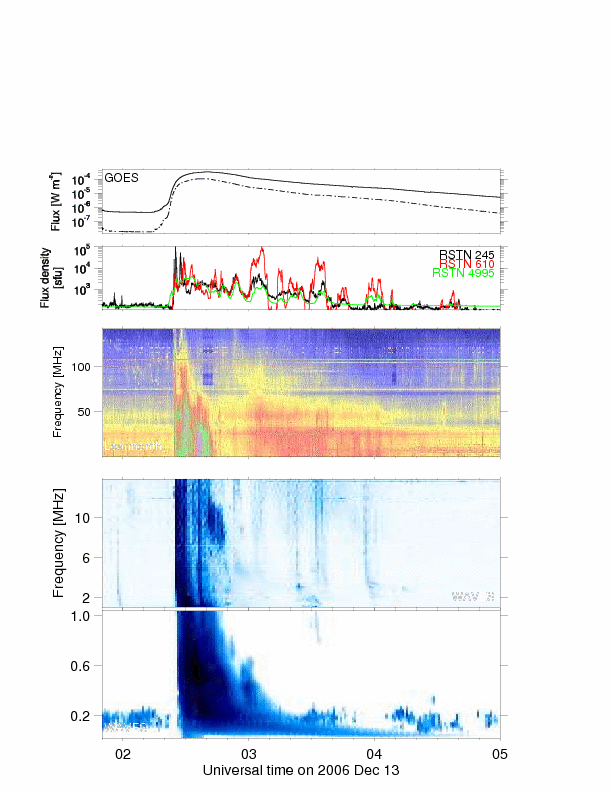 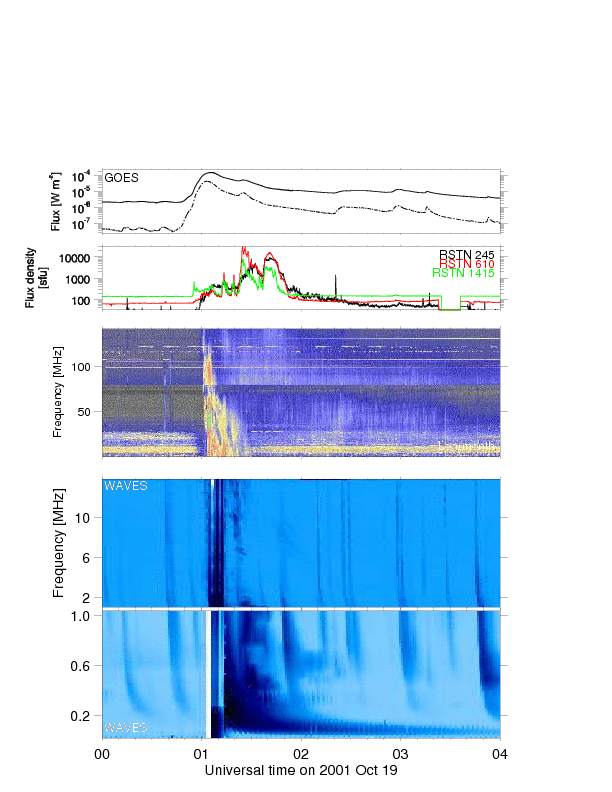 Radio spectral analysis
prompt escape (50–60 %)
delayed escape (20–30 %)
VIIIth SBAC, Leskovac, Serbia 2012
Results
I. Particle acceleration + particle escape (radio analysis)
→  good correlation of the particle intensity with CME speed for 
      ICME/SoWi category
→  good/poor correlation of the particle intensity with SXR flare flux in 
     ICME/SoWi category of SEP events
→  type II (shocks) vs. III (flare) radio bursts: majority vs. all cases

II. Magnetic connection (IMF conditions)
	→ 20% of all SEP events propagate within ICME
	→ 30%  –  in the vicinity of the ICME
	→ 50%  –  along Parker spiral

III. Particle transport (rise time analysis)
	→  short/long rise time for ICME/SoWi particle events: weak/stronger scattering
VIIIth SBAC, Leskovac, Serbia 2012
Interpretation
I. Particle acceleration + particle escape (radio analysis)
	→  mixed flare/CME contribution to ICME/SoWi particle events
II.+III. Magnetic connection + particle transport
	 →  scattering
1. SEP amplitude:
acceleration  strength;
escape/confinement; 
scattering effects
pure flare
component
observed
profile
Particle   intensity
pure CME
component
2. SEP duration:
acceleration time; 
scattering effects
1.
2.
2.
time
VIIIth SBAC, Leskovac, Serbia 2012